Interview SkillsKaren De-MeristSector Director, Finance & Banking
ManpowerGroup
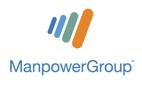 Over 60 years experience
Fortune 500 Company
Revenues in excess of $22 billion
Footprint of nearly 3,900 offices in more than 80 countries
Over 400,000 clients worldwide
£170m UK public sector £820m UK private sector revenues
Temporary, permanent and professional / interim recruitment, workforce solutions, consulting and outplacement
30,000 temporaries and contractors working every today
100,000 permanent roles filled each year
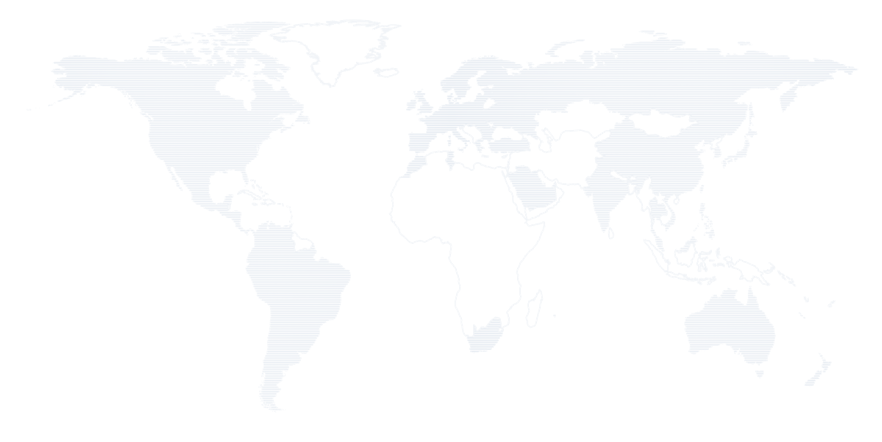 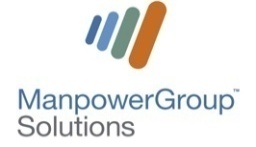 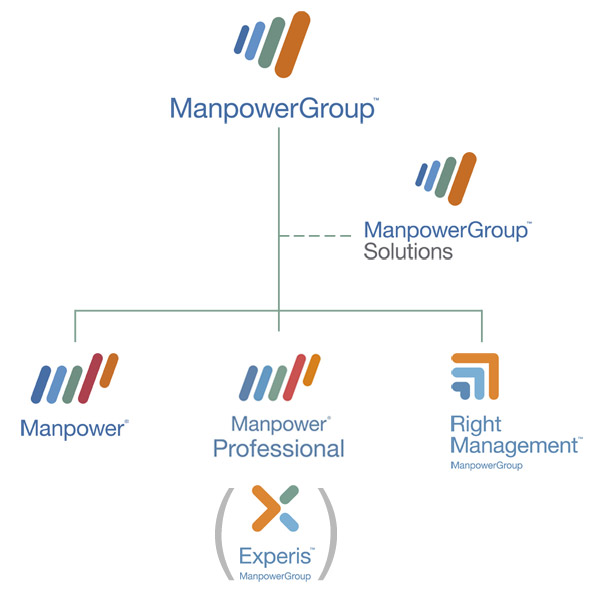 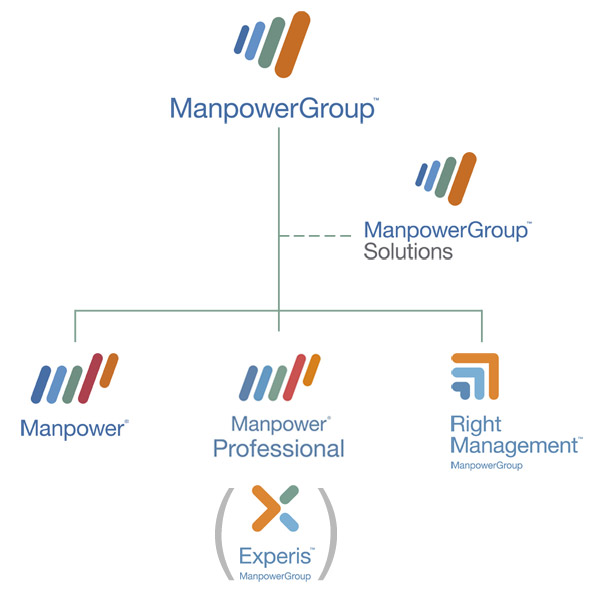 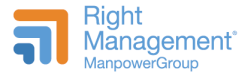 The Human Age
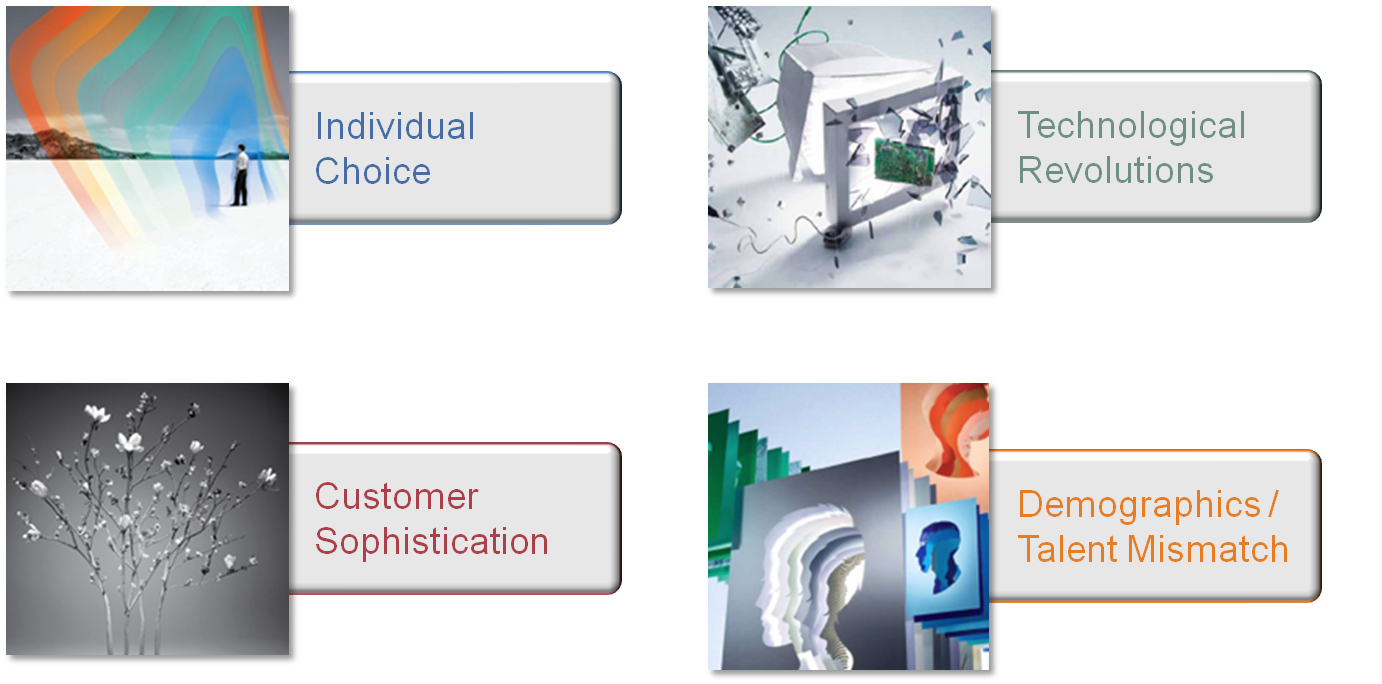 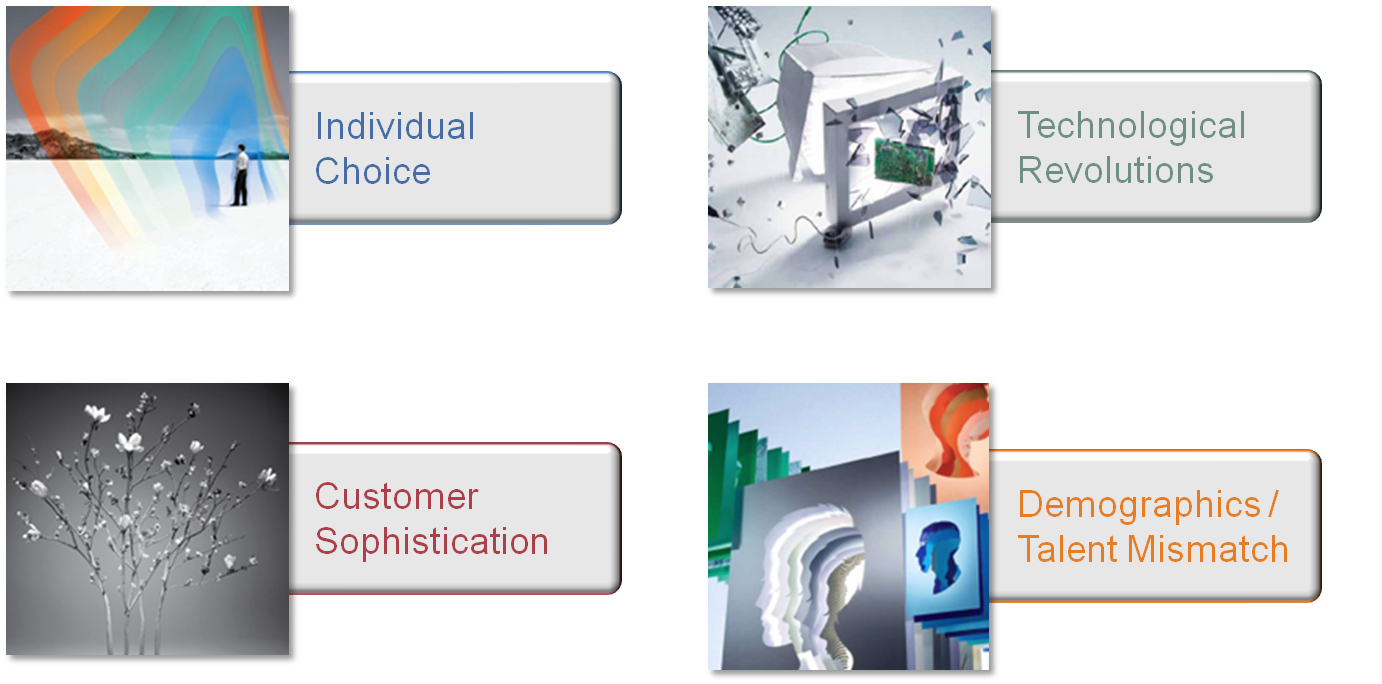 Individual Choice
Technological Revolutions
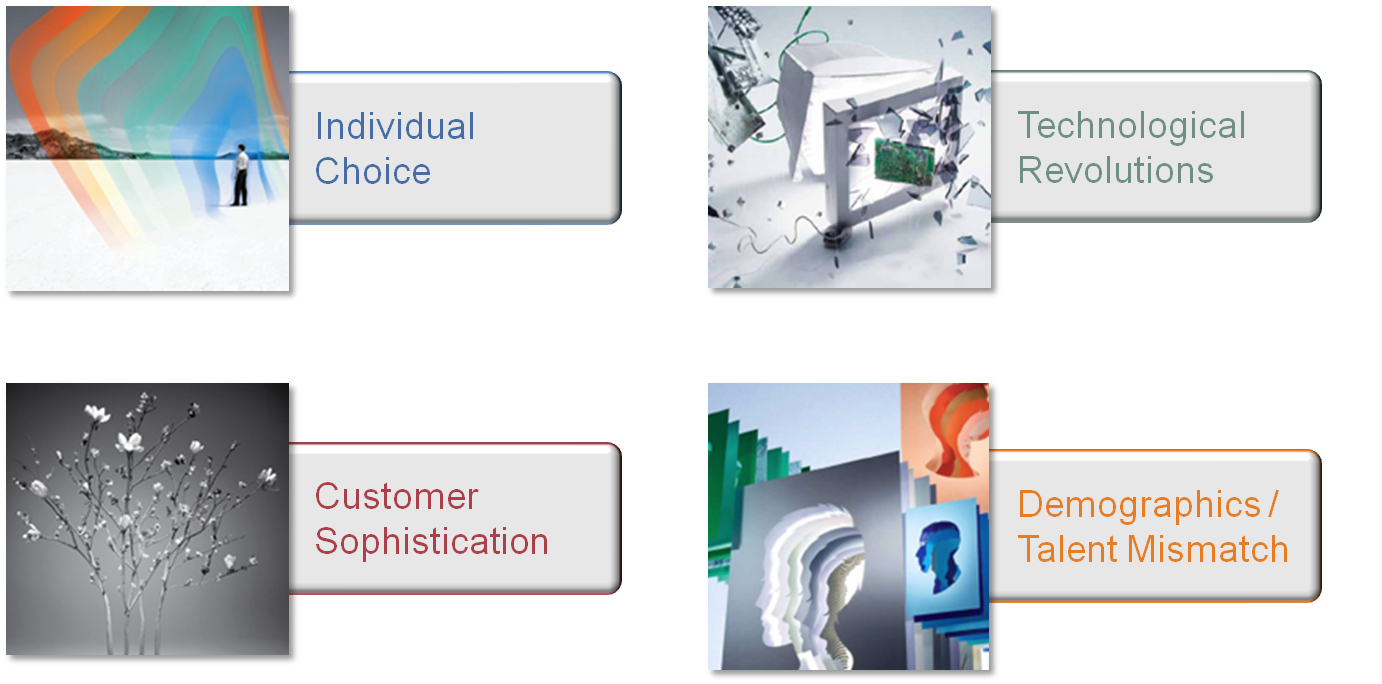 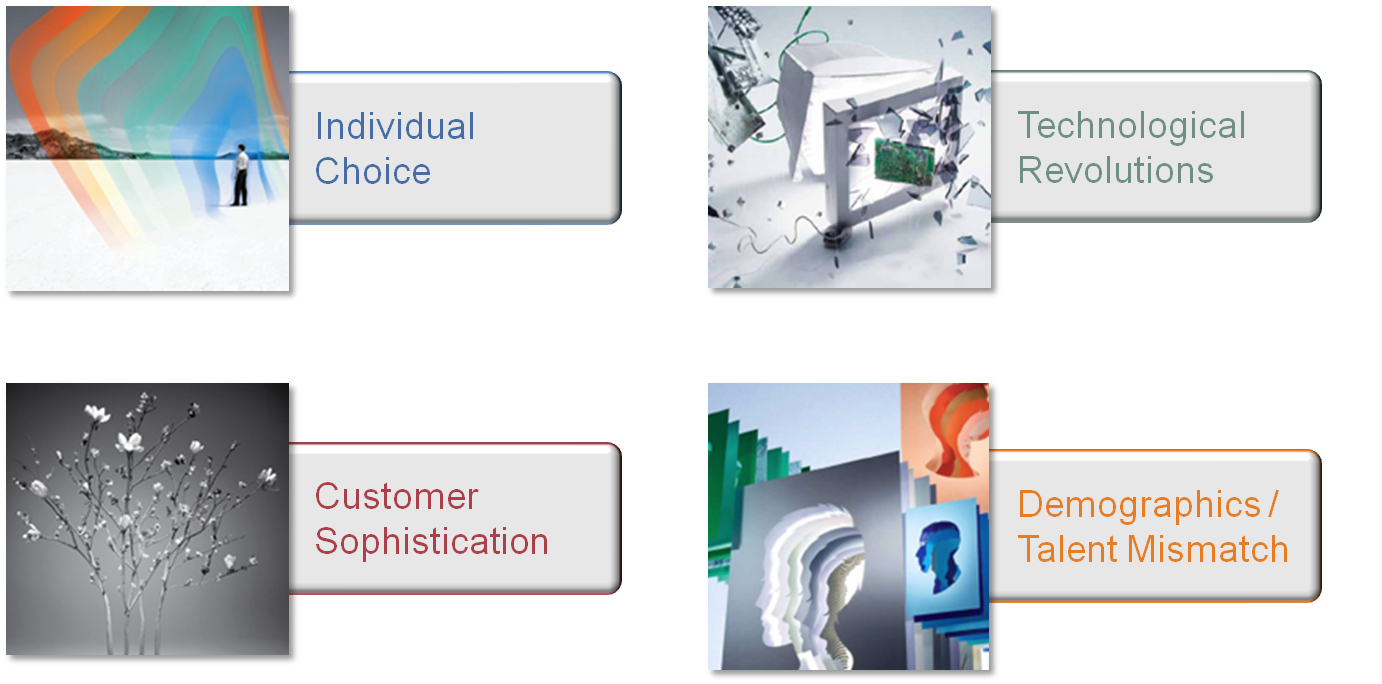 Customer Sophistication
Demographics / Talent Mismatch
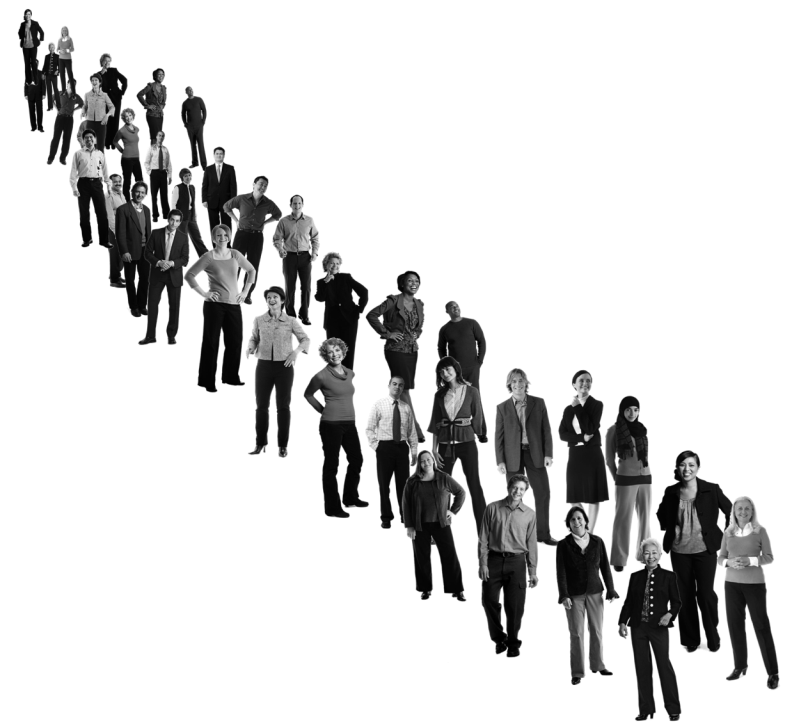 Pick Me!
[Speaker Notes: Some people always seem to excel at interviews. 
And it's often down to more than just luck. 
The secret is preparation, preparation, preparation!
If you know what you want to say beforehand, you're already one step ahead of most other candidates. 
Remember that the employer has invited you because they think you are capable of doing the job. 
More than that, they'll be hoping you're the perfect candidate for their vacancy. 
Once you have been successful in securing an interview, it is important to maintain a level of professionalism. 
Ensure that before, during, and after your interview you give yourself the best possible chance of receiving a job offer.]
Preparation for your interview
Successful performance in an interview lies in your preparation. A thorough approach to preparation will build your confidence and show that you are eager to be considered for the position.
[Speaker Notes: Make sure you have a good understanding of the company: 
Be ready to explain why you'd like to work there 
Visit the company's website: Understand what's going on there, new announcements, new products or business

Find out about any competitors: Get an idea of the challenges the company may face 
Research the location of your interview: If you have time, visit the location prior to your interview to find out how long it will take to arrive. Ensure you factor for public transport problems 

Prepare questions to show your interest in the company and role: Emphasise your desire to learn more. For example: Do you supply any training? Will there be a handover? Who would I be reporting to? How many people would I be working with? 
All of these questions are relevant to the job. 

Avoid questions such as: How much will I be paid? When will I get my first pay rise? When do you think I could get my first promotion? How many holidays do I get? How long is my lunch break? 

Ensure you take only the essential items needed for your interview, paper, pen, CV, description of the job and the company.]
Assessing your strengths
Think carefully about what your strengths are. Make a list before any interview. 
Knowledge based skills
Transferable skills
Personal Traits
Choose three to five strengths that match the job description. 
Make sure you can give specific examples to demonstrate why that is your strength.
[Speaker Notes: Knowledge-based skills: Acquired from education and experience (e.g. computer skills, technical ability, languages, academic achievements and training) 

Transferable skills: Your portable skills that you take from job to job (e.g. communication and people skills, analytical problem solving and planning ability) 

Personal traits: Your unique qualities (e.g. dependable, flexible, friendly, hard-working, expressive, formal, punctual and being a team player).]
Assessing your weaknesses
When asked for your weaknesses, ensure you minimise the trait and emphasise the positive. Select a trait that allows you to show you can overcome a weakness. For example, if you are somebody who is less focused on administrative duties, highlight the fact that you are strong with strategy, but always ensure you have somebody who is detail orientated on your team.
[Speaker Notes: Scripting your answers: Write a positive statement you can say with confidence. 
Example: "One of my strengths is my flexibility to handle change. I was able to turn around a negative working environment and develop a very supportive team. As far as weaknesses, I feel that my management skills could be stronger, and I am constantly working to improve them." 
The interviewer is looking for a candidate to fit the job description. A single answer will not provide the interviewer with enough information to make an assessment of you.]
Your appearance
Your appearance creates an important first impression that will remain in the interviewers memory during and after the interview, so it is important to appear professional, regardless of the position you are applying for.
[Speaker Notes: Make sure that you are wearing business dress and look presentable at all times 

Your shoes should be clean and polished!]
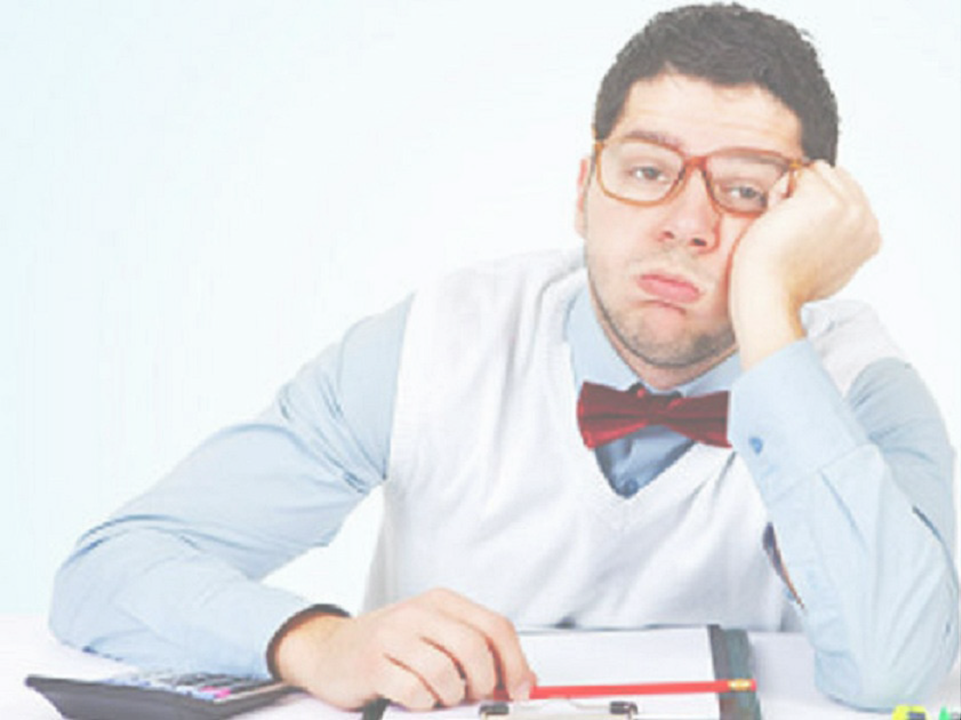 Bored now…
[Speaker Notes: This is not the impact we should be having on the interviewer…..

This is your chance to WOW them…..]
During the interview
In addition to your appearance, it is important to consider how you come across during the interview itself.
[Speaker Notes: Switch off your mobile telephone 

Develop a firm but not too strong handshake 

Maintain eye contact throughout the interview. If there are two or more people interviewing you, ensure you maintain eye contact equally with each interviewer 

Relax: Ensure that you are sitting in a comfortable position and that you place your hands in front of you 

Take time to think about your responses to each question. Interviewers will not expect you to answer immediately, they will be looking at how you approach the answer to the question as well as the response itself 

Answer all questions clearly and concisely 

Never interrupt the interviewer 
 
Avoid using negative language to describe previous employers. Instead, chose positive reasoning. For example: You have come as far as you can with the current training that was offered and it felt right to move on, you wish to progress your career further 

Always remember the interviewer’s name. When you leave shake hands and thank the interviewer for their time.]
Competency-based interviews
A competency-based interview will show the specific action taken within a certain situation or working environment. When giving answers to competency-based interviews, be specific and explain the step-by-step procedure you took to reach the conclusion. Always give practical examples of what you have done and achieved. 

By actively listening and making the effort to understand needs, meeting and exceeding expectations and taking responsibility for the customer's satisfaction, this is your opportunity to show how you develop positive relationships.
[Speaker Notes: More common approach to interviews today is competency based/evidenced base interviews, so you need to be prepared for this; giving practical true life examples where you can demonstrate the outcome

This was the situation
This is what I did/the part I played
This was the outcome
 
Competency-based questions 

Give an example of when you have influenced a team 

Give an example of a time where you have gone above what is required of you 

Describe a situation where you have had a difficult customer/client/situation. How did you resolve the situation? 

Give an example of when you have shown excellent initiative.]
Choose me!
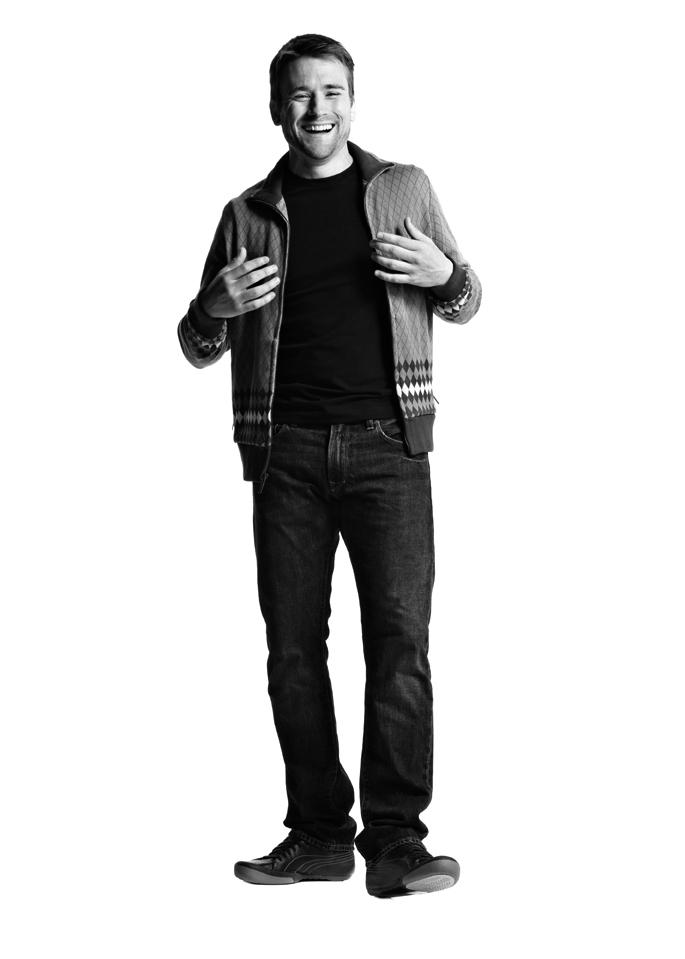 About ManpowerGroup and Contact Details
ManpowerGroup, the world leader in innovative workforce solutions, creates and delivers high-impact solutions that enable our clients to achieve their business goals and enhance their competitiveness. With over 60 years of experience, our $22 billion company creates unique time to value through a comprehensive suite of innovative solutions that help clients win in the Human Age. These solutions cover an entire range of talent-driven needs from recruitment and assessment, training and development, and career management, to outsourcing and workforce consulting. 
ManpowerGroup maintains the world’s largest and industry-leading network of nearly 3,900 offices in over 80 countries and territories, generating a dynamic mix of an unmatched global footprint with valuable insight and local expertise to meet the needs of its 400,000 clients per year, across all industry sectors, small and medium-sized enterprises, local, multinational and global companies. The ManpowerGroup suite of solutions is offered through ManpowerGroup Solutions, Experis, Manpower, and Right Management.

Read more at ManpowerGroup.co.uk

Ask us for more insight about today and tomorrow’s 
World of Work by emailing:  solutions@ManpowerGroup.co.uk 

         Follow us: @HRThoughtLeader

         Join the debate:  HR Thought Leadership Network 

Catherine.Roper@ManpowerGroup.co.uk 
Head of Marketing and Communications for ManpowerGroup in the UK
Capital Court, Uxbridge UB8 1AB Tel: +44(0)1895 205 200
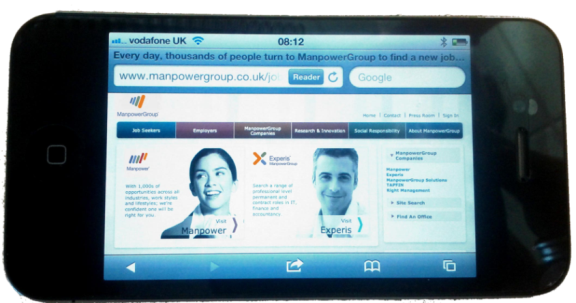 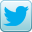 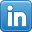